Normal cath values and shunt calculations
Agneta Geldenhuys
Chris Barnard Division of Cardiothoracic Surgery
Groote Schuur Hospital, UCT
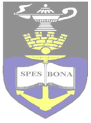 Oxygen saturations
98
98
70
70
98
70
MVO2 = 3SVC + 1IVC	
			4
Most distal chamber without L-R shunt
Hemodynamic pressures
100/60
 (75)
(8)
25/10
(15)
(3)
100/
      4-8
25/
    0-3
Hemodynamic catheters with transducer at distance
Micromanometre catheters
Cardiac output
Amount of blood sent to deliver enough supply for tissue oxygen demands (liters per minute)
Methods:
Dye : CO = I x 60 / Ct
Thermodilution : Catheter with lumen opening at side hole (RA) and thermister at tip (PA)
Fick
Cardiac output
Fick: oxygen uptake in lungs equals oxygen consumption in tissues
Q (l/min) = 	VO2	(ml/min)				(O2 uptake in lungs)
			 	VA O2 diff	(ml/l)		(O2 consumption in tissues)
VO2
very difficult in children
measured (Douglas bag; mass spectrometre) 
Assumed (normograms: > 3 yrs: 150-160 ml/min; extrapolated for 2-3 weeks: 120-130 ml/min) 
VA O2 diff = O2 content venous blood – O2 content arterial blood x ( Hb in g/dl) (1.36 ml O2/Hb) X 10
Content = O2 carrying capacity x saturation
If Hb 14g/dl, saturation 70% 
O2 carrying capacity: 140 X 1.36 = 190 ml/l
O2 content: 190 x 70% = 133 ml/l
Q (l/min) = 150-160	= 5l/min (3.2 – 7.1) (indexed 2.5l/min/m2) 
					20-50
[Speaker Notes: O2 uptake by the lungs is equal to O2 consumption in the tissues
Blood flow is calculated by measurement of O2 content of venous blood and arterial blood (in ml/min) and hence estimating the diffrence between the two which represents tissue oxygen utilisation
Q = blood flow in l/min]
Grossman’s
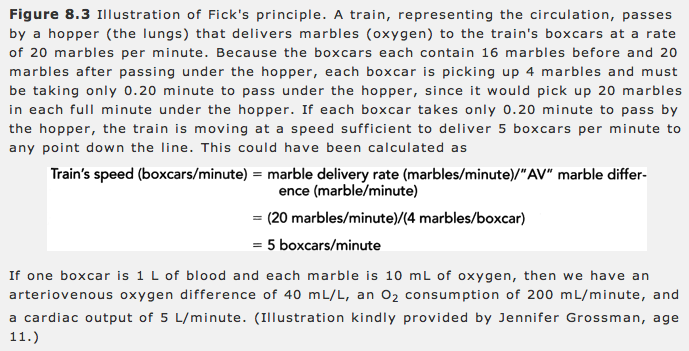 Cardiac output indexed
CI = 	CO	
			BSA
Mosteller:
BSA (m2) = √ [height (cm) x weight (kg)]
							[3600]
Dubois & Dobois, Boyd
Haycock most used currently
[Speaker Notes: Average BSA is generally taken to be 1.73 m² for an adult.
Average BSA values Neonate (Newborn) 0.25 m² Child 2 years 0.5 m² Child 9 years 1.07 m² Child 10 years 1.14 m² Child 12-13 years 1.33 m² For men 1.9 m² For women 1.6 m²]
Haycock
Cardiac output and pulmonary flow
Qs=			VO2				
			Systemic AV O2 difference			
Qp= 			VO2				
			Pulmonary VA O2 difference

Qp/Qs = 	systemic AV O2 difference
				pulmonary VA O2 difference
Qp:Qs =	SAO2 – MVO2
				PVO2 – PAO2
		MVO2 = [3SVC + 1IVC]
					 	4
Shunts
Qp:Qs > 1 implies left-to-right-shunt
> 1.5 indication for surgery
> 2 very high
Qp:Qs < 1 implies right-to-left shunt
< 0.7 critical
< 0.3 incompatible with life
Must have FiO2 of 0.3 (> 0.3 unreliable with O2 in dissolved form)
Pulmonary vascular resistance
Ohm’s law: 	R = 	∂P
						Q
PVR = mean PA pressure – mean LA pressure		
							Qp
mmHg/l/min = Wood units
metric units: dyne.sec.cm-5
Wood x 80 = dyne.sec.cm-5
Normal PVR: 
high at birth 
approaches adult values by about 6 to 8 weeks after birth. 
Normal values in children: 0 to 2 units.m2
In a child > 1 yr:
PVRi > 6 u.m2  (cause for concern)
PVRi > 10 u.m2 (sinister)
Systemic vascular resistance
SVR  = mean Aortic pressure – mean RA pressure
						Qs
Normal SVRi (children) : 20 units.m2 (15 – 30)
Normal SVRi (neonates): 10 units.m2, rises gradually to about 20 units.m2 by 12 to 18 months of age, gets to adult levels in teenage yrs
Pulmonary vascular reactivity
Predicting favourable biventricular repair:
PVRi < 6 Wood units.m2 
Resistance ratio (PVR:SVR) < 0.3 (ratio more accurate)
If PVRi 6 – 9, Resistance ratio 0.3 – 0.5:
Vasoreactivity testing (100% O2 or NO 20-80 ppm):
≥ 20% decrease in PVRi
≥ 20% decrease in PVR:SVR
Final PVRi < 6 Wood units.m2
Final PVR:SVR < 0.3
Pulmonary vascular reactivity
For Fontan:
Near normal PVRi (≤ 3 Wood units.m2)
Mean PAP < 15 mmHg
McGoon
McGoon = 	RPA diam + LPA diam
					aorta diam (diaph)
Systole
Normal 2.1
> 1.5 : acceptable predicted RV systolic pressure post TOF repair
> 1.2 : controversial
> 0.8 : PA / VSD with only RVOT reconstruction
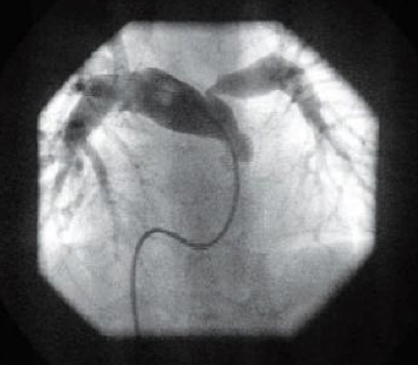 [Speaker Notes: McGoon's ratio: McGoon's ratio is calculated by dividing the sum of the diameters of RPA (at the level of crossing the lateral margin of vertebral column on angiogram) and LPA (just proximal to its upper lobe branch), divided by the diameter of aorta at the level above the diaphragm [DRPA /DDTAO)+( DLPA / DDTAO)]. An average value of 2.1 was noted in normal subjects. Ratio above 1.2 is associated with acceptable postoperative RV systolic pressure in Tetralogy of Fallot. Ratio below 0.8 is deemed inadequate for complete repair of PA – VSD. VSD closure is deferred in such patients at the time of repair or they underwent aortopulmonary shunt procedure as first stage11,12. However, this ratio tends to overestimate the adequacy of the size of PAs since this is derived using the diameter of descending thoracic aorta at the level of diaphragm which is frequently smaller in patients with PA-VSD.]
Transpulmonary gradient
TPG = PA mean pressure – LA mean pressure
PCWP for LA mean (LVEDP)
Mean TPG: 6
Transplant < 12
Fontan:
Low TPG
Historic era of accepting higher pressures
Baghetti: can inoperable Fontans become operable?
Forssmann
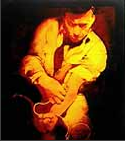 References
Baim DS. Grossmann’s Cardiac catheterisation, angiography and intervention. Lippincott, Williams & Wilkins. 7th ed. 2006
Beghetti M, Galie N, Bonnet D. Can “inoperable” congenital heart defects become operable in patients with pulmonary arterial hypertension? Dream or reality? Congenit Heart Dis. 2012;7:3-11
Lopes AA, O’Leary PW. Measurement, interpretation and use if haemodynamic parameters in pulmonary hypertension associated with congenital heart disease. Cardiol Young 2009;19:431-435
Selke FW, Del Nido PJ, Swanson SJ. Sabiston and Spencer’s Surgery of the Chest. Saunders Elsevier. 8th ed. 2011
Wilkinson JL. Haemodynamic calculations in the catheter laboratory. Heart 2001;85:113-120